Today, Mennonite Mission Network’s Anchorage (Alaska) Service Adventure unit is participating in a community performance of Handel’s Messiah. Pray for leader Samir Knego and participants Samuel Landis, Briana Nyveldt, Armando Perez and Aviva Setiawan as they worship and share the good news of Jesus’ birth, ministry and salvation offered to all people.
December 1, 2024
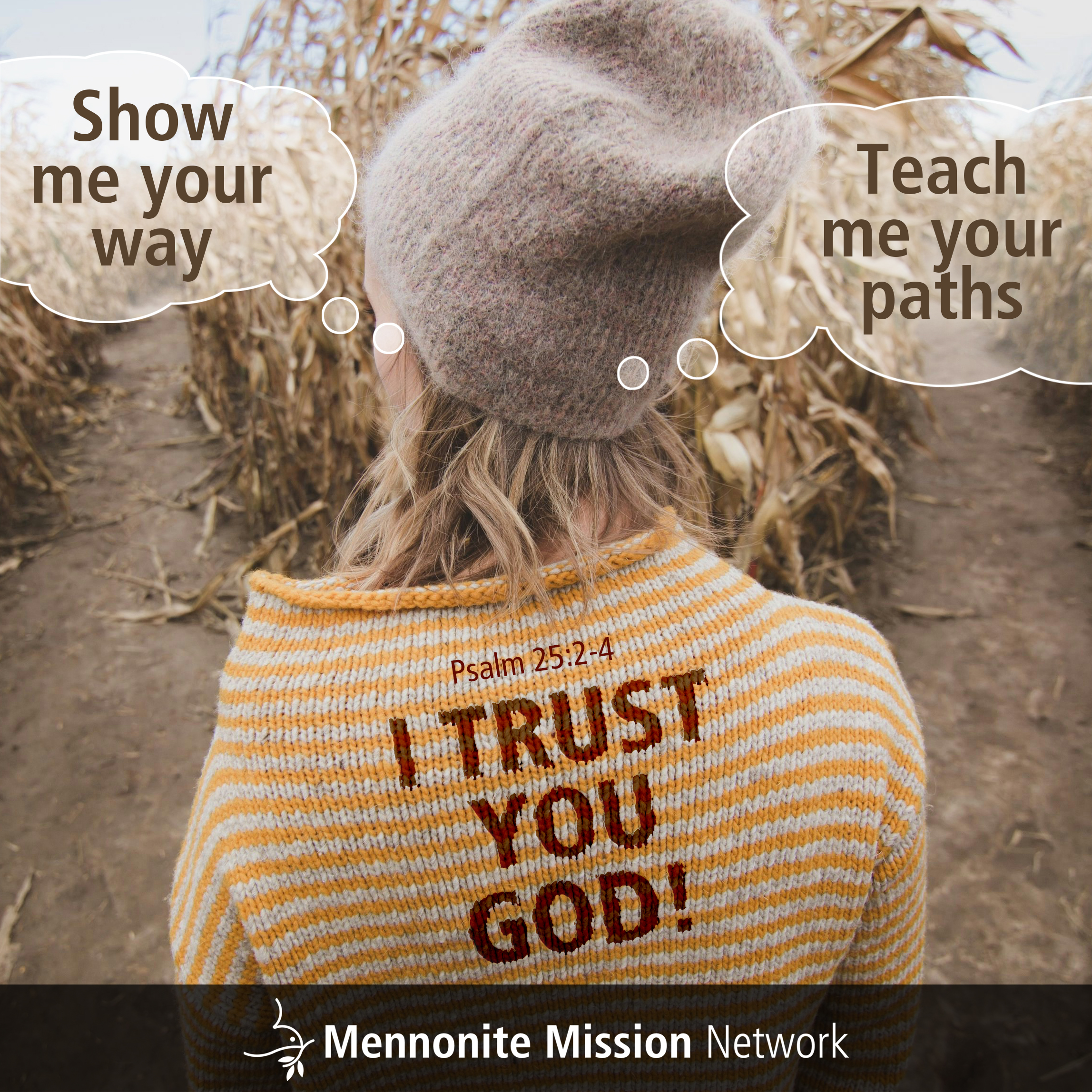 Join Mennonite Mission Network in praying for Odesa Theological Seminary in Ukraine. Professors are adapting curricula to the changing needs of a society traumatized by prolonged war. Pray for the students, who are immediately putting into practice what they learn in their courses about Post-Traumatic Stress Disorder and crisis counseling and as they share the healing love of Christ.
December 8, 2024
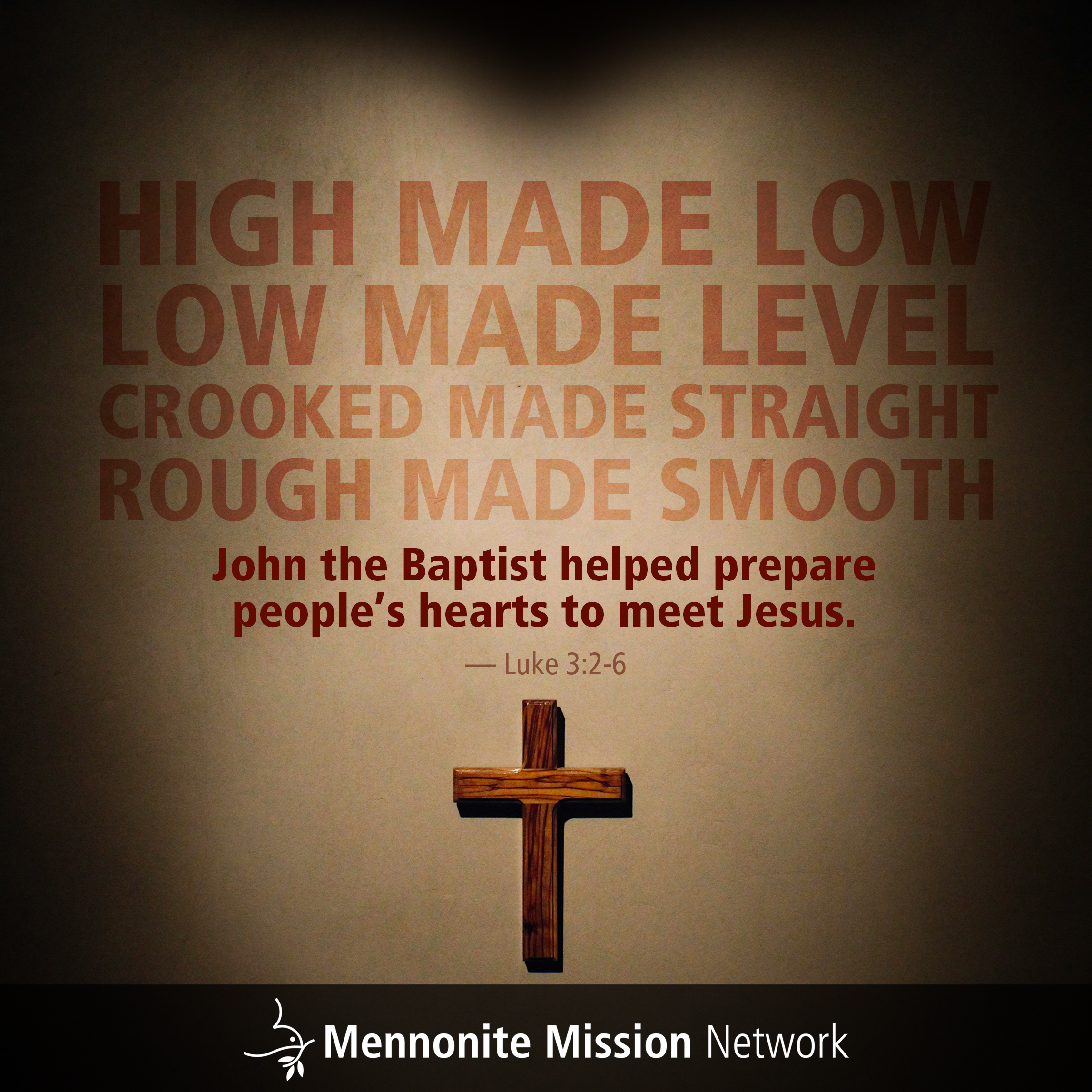 Mennonite Mission Network requests prayer for the Tanzania Mennonite Church, as they begin three days of Sister Care/Compassionate Care seminars on Wednesday. Church leaders Rev. Esther Muhagachi and Rev. John Wambura ask that we join them in praying for God’s spirit to move in powerful ways, to heal trauma and broken relationships.
December 15, 2024
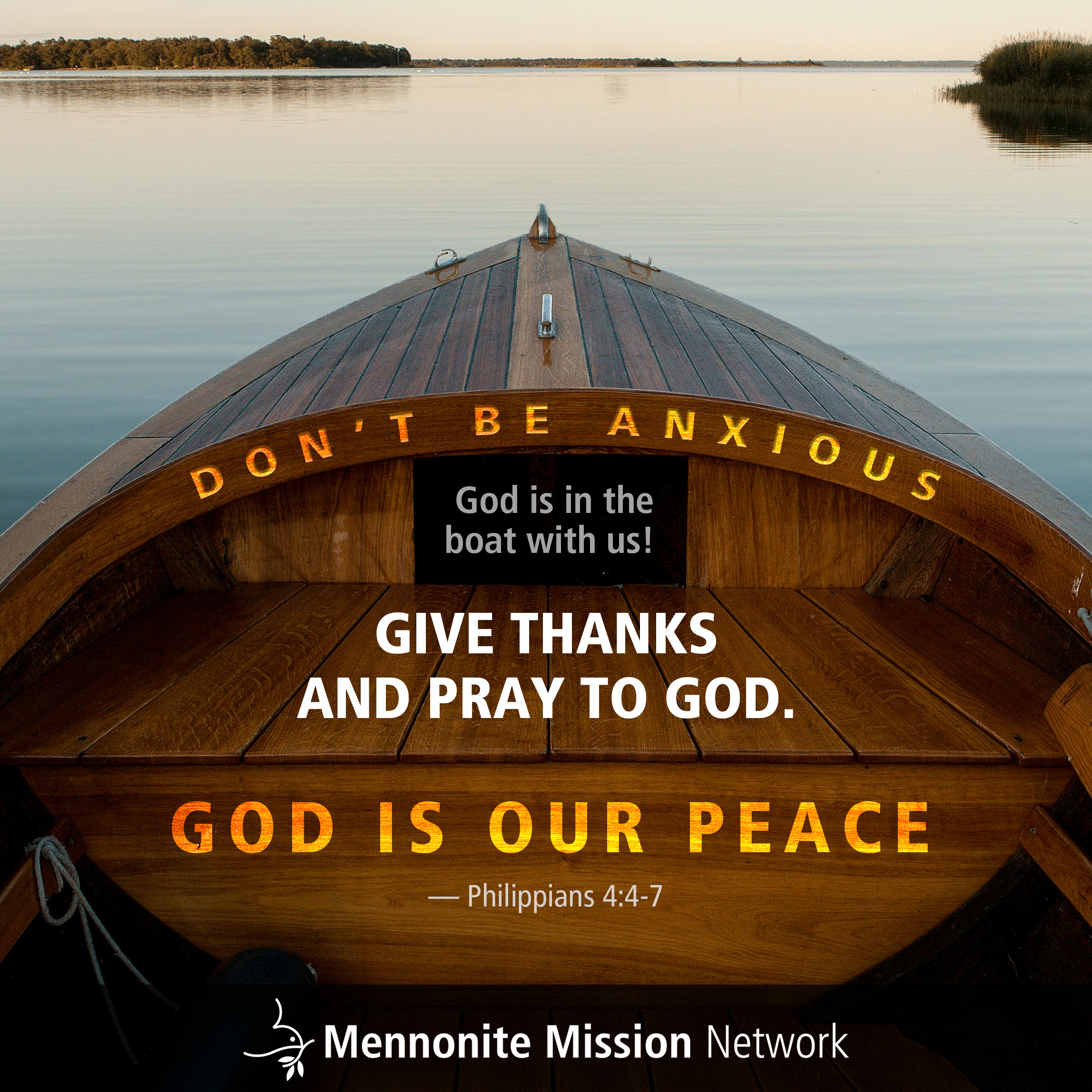 As we enter the week of Christmas and remember Jesus’ birth, millennia ago, in a land crushed by oppression, join Mennonite Mission Network in looking for the surprising ways that the Prince of Peace is being born in our own fractured communities today. Let us continue to pray and act in ways that build peace.
December 22, 2024
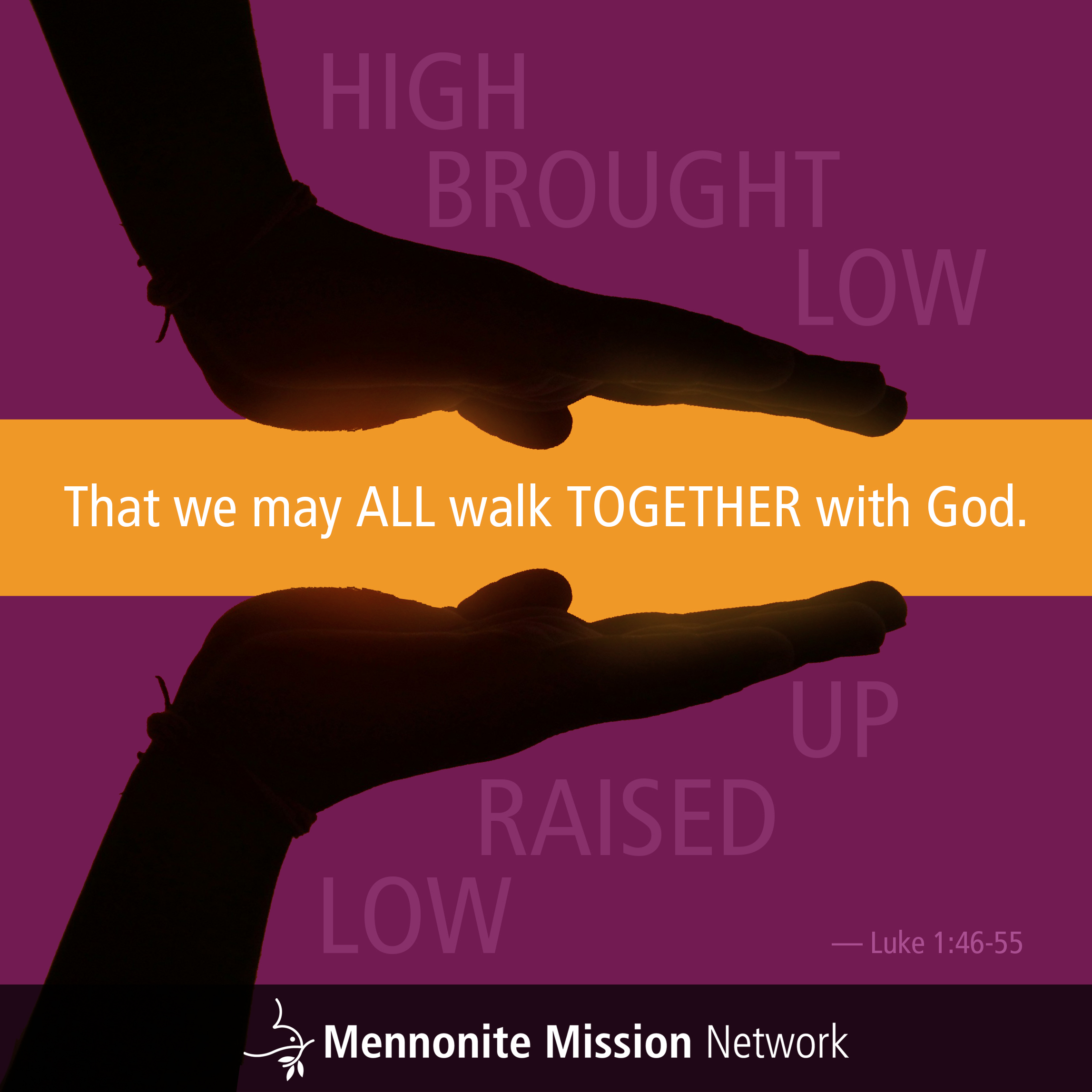 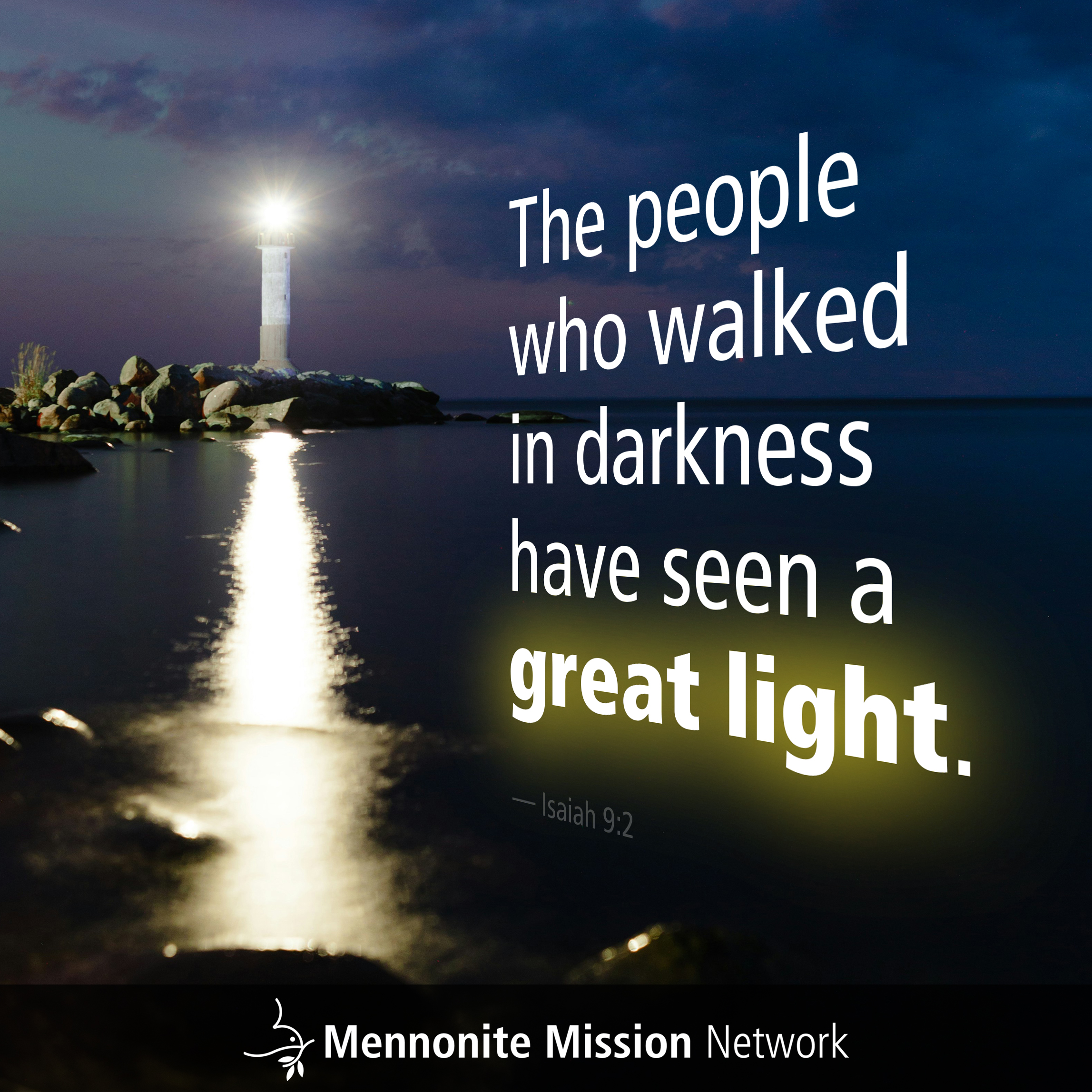 Mennonite Mission Network requests prayer for Alfonsina and José Oyanguren, who are engaged in multiple ministries, including teaching and accompanying Toba-Qom communities in Argentina’s Chaco region. Pray that the Oyangurens will continue to be God’s agents for transformation and that our Toba-Qom brothers and sisters will be able to live ever more fully into God’s abundant life.
December 29, 2024
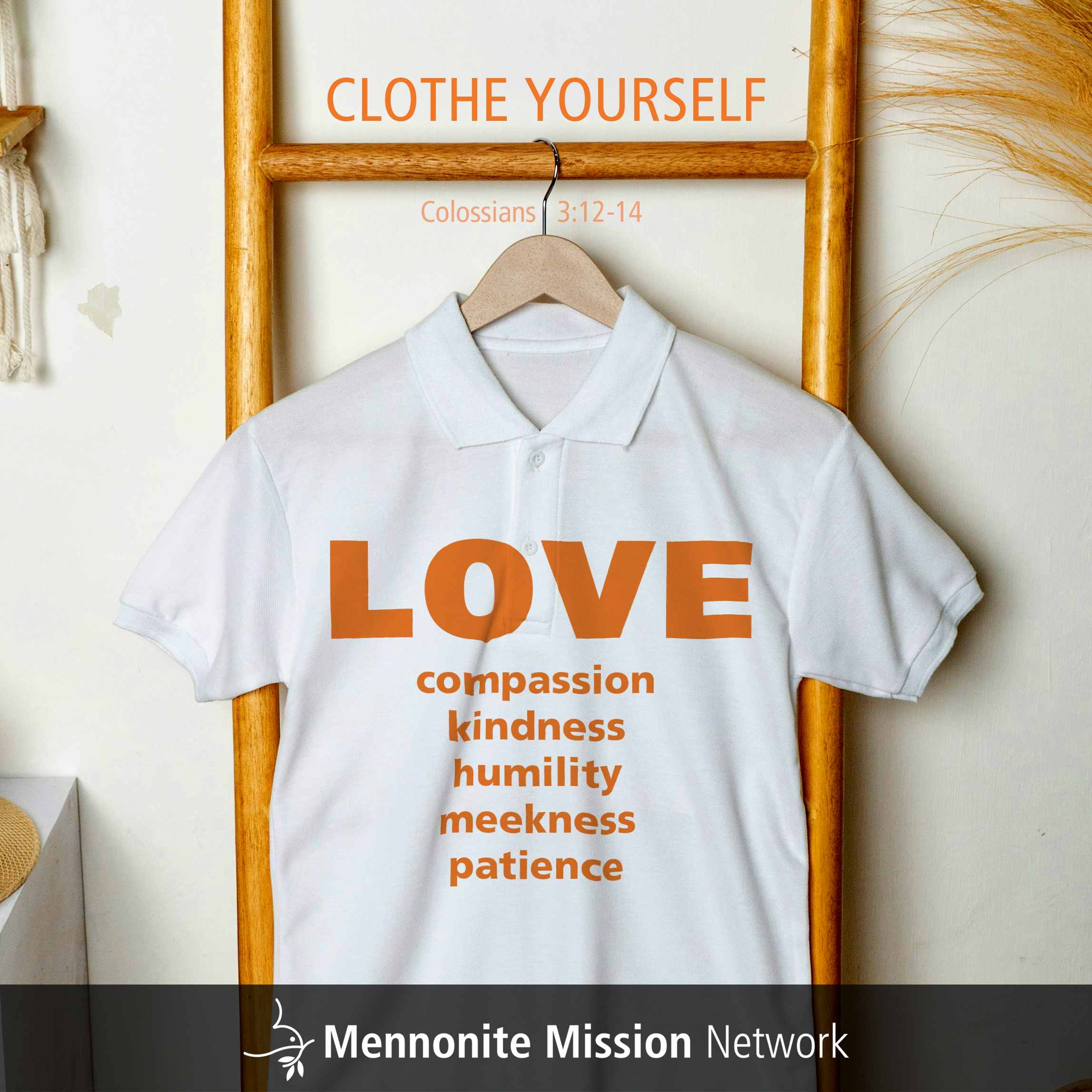